일본사회와 관광          일본정치와 군사제도
21602648 김영욱
목차
일본의 정치

 일본의 군사제도
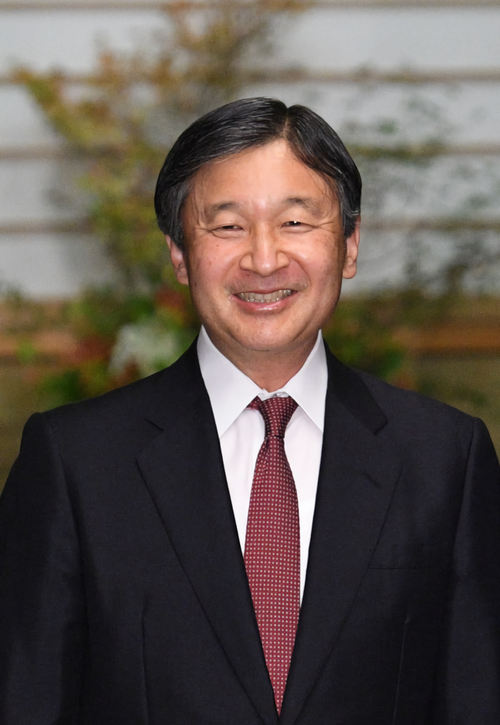 입헌 군주제
“천황은 일본국의 상징이며 일본 국민의 통합의 상징”
(헌법 제1조) 

국정에 관여하는 권능은 없다(헌법 제4조 제1항).
현재 천황인 나루히토 천황
삼권 분립
국회
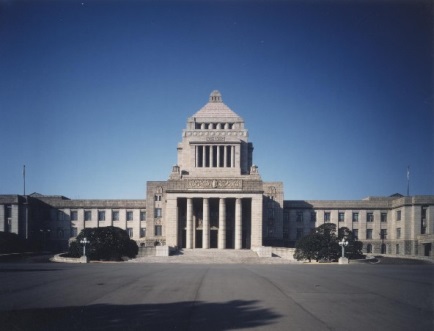 국회는 첫째로 총리 지명권 중의원(衆議院:하원)의 내각 신임 또는 불신임의 의결권 등을 가진다. 

둘째로 국가의 유일한 입법기관으로서 모든 법률안을 심의·의결하는 권한을 가진다
일본 국회의사당
양원제
참의원(상원)과 
      중의원(하원)으로 구성되어져 있다.
행정부
○ 행정권을 장악, 법률을 집행하고 국무를 처리(헌법 제73조 1항)

○ 외교관계의 처리 및 조약의 체결(헌법 제73조 2, 3항)

○ 예산 편성(헌법 제73조 5항)

최고재판소의 장인 재판관 지명(헌법 제6조 2항), 기타 재판관의 임명(헌법 제79조, 제80조 1항)

 임시국회 소집(헌법 제53조)
의원 내각제
국민-국회의원-수상(총리)
사법(재판소)
“모든 사법권은 최고재판소와 법률이 정하는 바에 따라 설치되는 하급 재판소에 속한다.”

 재판소 = 사법권을 행사하는 국가기관
재판소의 역할
입법의 위헌 심사

       -국회 견제

행정의 위헌심사

       -행정부 견제
일본의 군대 -자위대(自衛隊じえいたい)
자위대란?

자기나라의 평화와독립을 지키고, 나라의 안전을 유지하기 위하여 조직한 단체
일본 항복 1945.9.2
일본헌법 제9조 제1항에서 전쟁포기를 선언하고 제2항에서 
                                         군대나 일체 전력보유 금지를 선언
한국전쟁
자위대
최고 지휘·감독권은 내각에 있음 

내각총리대신이 최고지휘관

방위대신은 내각총리대신의 지휘·감독을 받아 자위대를 지휘한다.
자위대원은 군사재판이 아닌 일반재판을 받음

18세에서 27세 사이의 남녀가 지원하여 복무하는 모병제로, 최대 49세까지 복무가 가능하다.
자위대의 변화
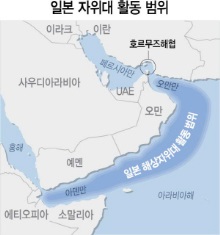 최근에는 국제적 평화유지 임무를 수행한다는
                 명분으로, 각국의 전쟁에 파견되기 시작
19년12월 중동 파견
일본에서는 새로운 헌법 해석

공세적 무기체계의 도입으로 자위대의 지위와 임무 능력을 정식 군대 수준으로 격상
자위대 방향
https://tv.naver.com/v/4284053
감사합니다.